Ask and Answer Essay Writing Process
CONCLUSION
Conclusion Paragraph Sentence Types
RESTATEMENT OF THE THESIS/ MAIN IDEA OF THE ESSAY
Repeat definition sentence from Body Paragraph 1/ MAJOR DETAIL
Repeat definition sentence from Body Paragraph 2/ MAJOR DETAIL
Repeat definition sentence from Body Paragraph 3/ MAJOR DETAIL
CLINCHER
Step 1
Use your THESIS as the basis for each paragraph’s development. (REMEMBER – The  order in which the points are listed in the THESIS is the same order in which they must be developed in the Body paragraphs.)
Should tobacco products be banned? Well, many people believe that tobacco is dangerous. In fact, they think that it cause a lot of problems to the average body. These problems can include breathing issues, bad breath, and cancer. The nicotine in tobacco products has been linked to several illnesses. Nicotine is a substance that coats the lungs and other organs necessary to breathe with millions of carcinogens. Carcinogens are cancer causing agents that are frequently found in many chemicals. Therefore, tobacco should be banned because it detrimentally affects breathing, contains nicotine, and introduces carcinogens into the body that cause cancer.
Body Paragraph 1
Body Paragraph 3
Body Paragraph 2
Step 2RESTATEMENT OF THE THESIS
Rewrite the Thesis by rewording the sentence.
Example INTRO:
Should tobacco products be banned? Well, many people believe that tobacco is dangerous. In fact, they think that it cause a lot of problems to the average body. These problems can include breathing issues, bad breath, and cancer. The nicotine in tobacco products has been linked to several illnesses. Nicotine is a substance that coats the lungs and other organs necessary to breathe with millions of carcinogens. Carcinogens are cancer causing agents that are frequently found in many chemicals. Therefore, tobacco should be banned because it detrimentally affects breathing, contains nicotine, and introduces carcinogens into the body that cause cancer.
Example Restatement of the Thesis:
Since tobacco affects breathing, contains nicotine, and introduces carcinogens into the body, it should definitely be banned.
Step 3REPEATING DEFINTION SENTENCES
Use the DEFINTION SENTENCE from the 1st Body Paragraph as the 2nd sentence of the Conclusion.
EXAMPLE BODY 1
Tobacco should be banned because it detrimentally affects breathing. It blocks the airway with tar that builds up after tobacco use. Tobacco blocks the airway with tar by leaving microscopic tar particles in the throat and lungs after each tobacco use. The microscopic tar particles restrict air flow by filling openings in the throat and lungs with sticky fragments of tobacco that are difficult to move. The sticky fragments of tobacco are difficult to move due to the large amount of nicotine used within tobacco products.
Step 4
Now, place the 2nd sentence after the Restatement of the Thesis.

Example Conclusion:
Since tobacco affects breathing, contains nicotine, and introduces carcinogens into the body, it should definitely be banned.  It blocks the airway with tar that builds up after tobacco use.
Step 5
You can offer a brief explanation of each definition using new words to help develop the paragraph before writing the next definition sentence.

Example Conclusion:
Since tobacco affects breathing, contains nicotine, and introduces carcinogens into the body, it should definitely be banned. It blocks the airway with tar that builds up after tobacco use.  In other words, tar slowly accumulates in the throat and lungs, which prevents the flow of oxygen.
Step 6
Repeat this process until you have covered all points that have been developed in the body.
Example Conclusion:
Since tobacco affects breathing, contains nicotine, and introduces carcinogens into the body, it should definitely be banned. It blocks the airway with tar that builds up after tobacco use. In other words, tar slowly accumulates in the throat and lungs, which prevents the flow of oxygen. Moreover, the nicotine in tobacco is a substance that drastically increases the possibility of a numerous amount of illnesses within the body. It weakens the immune system and makes people more susceptible sicknesses. Also, carcinogens are introduced through tobacco via nicotine and other chemicals used to make many tobacco products. These carcinogens increase the probability of a person developing cancer by more than 50%.
Step 7
Finally, add a 1 point rewording of the Thesis as the Clincher
Example INTRO:
Should tobacco products be banned? Well, many people believe that tobacco is dangerous. In fact, they think that it cause a lot of problems to the average body. These problems can include breathing issues, bad breath, and cancer. The nicotine in tobacco products has been linked to several illnesses. Nicotine is a substance that coats the lungs and other organs necessary to breathe with millions of carcinogens. Carcinogens are cancer causing agents that are frequently found in many chemicals. Therefore, tobacco should be banned because it detrimentally affects breathing, contains nicotine, and introduces carcinogens into the body that cause cancer.

Example of Restatement of Thesis:
Since tobacco affects breathing, contains nicotine, and introduces carcinogens into the body, it should definitely be banned.

Example 1 Point Rewording of the Thesis:
Thus, tobacco should be banned because it has many negative consequences to its use.
Step 8
Write the entire Conclusion.
Since tobacco affects breathing, contains nicotine, and introduces carcinogens into the body, it should definitely be banned. It blocks the airway with tar that builds up after tobacco use. In other words, tar slowly accumulates in the throat and lungs, which prevents the flow of oxygen. Moreover, the nicotine in tobacco is a substance that drastically increases the possibility of a numerous amount of illnesses within the body. It weakens the immune system and makes people more susceptible to sicknesses. Also, carcinogens are introduced through tobacco via nicotine and other chemicals used make many tobacco products. These carcinogens increase the probability of a person developing cancer by more than 50%. Thus, tobacco should be banned because it has many negative consequences to its use.
Now You Try It
Finish the Conclusion Paragraph based on the BODY Paragraphs’ examples provided in previous slides in the manner that you learned. REMEMBER, the Clincher should be the last sentence of the Conclusion Paragraph.

BODY Paragraphs:
Therefore, tobacco should be banned because it detrimentally affects breathing, contains nicotine, and introduces carcinogens into the body that cause cancer.
1st and Last Sentence of each Paragraph (Should function as the top and bottom bun)
CONCLUSION
INTRO
BODY
1st SENTENCE
Restatement of the THESIS



Last SENTENCE(Clincher)
1st SENTENCE 
Attention Getter (HOOK)

Last SENTENCE
(THESIS)
1st SENTENCE
Topic Sentence


Last SENTENCE
(TRANSITION)
Example Prompt
Many people suffer from smoking related illnesses and afflictions. These ailments, regardless of the abundance of preventative campaigns against smoking, continue to increase annually. This increase unfortunately leads to the untimely deaths of thousands. Therefore, recently, politicians have proposed a law that bans the sale of cigarettes. So, the question remains: should tobacco products be banned?
Example INTRO
Should tobacco products be banned? Well, many people believe that tobacco is dangerous. In fact, they think that it causes a lot of problems to the average body. These problems can include breathing issues, bad breath, and cancer. The nicotine in tobacco products has been linked to several illnesses. Nicotine is a substance that coats the lungs and other organs necessary to breathe with millions of carcinogens. Carcinogens are cancer causing agents that are frequently found in many chemicals. Therefore, tobacco should be banned because it detrimentally affects breathing, contains nicotine, and introduces carcinogens into the body that cause cancer.
Example BODY 1
Tobacco should be banned because it detrimentally affects breathing. It blocks the airway with tar that builds up after tobacco use. Tobacco blocks the airway with tar by leaving microscopic tar particles in the throat and lungs after each tobacco use. The microscopic tar particles restrict air flow by filling openings in the throat and lungs with sticky fragments of tobacco that are difficult to move. The sticky fragments of tobacco are difficult to move due to the large amounts of nicotine used within tobacco products.
Example BODY 2
Besides affecting a person’s breathing, tobacco should be banned because it contains nicotine. Nicotine is a substance that drastically increases the possibility of numerous illnesses within the body. (etc…)
Example BODY 3
In addition to breathing issues and containing nicotine, tobacco introduces carcinogens into the body that can lead to cancer. Carcinogens are introduced through tobacco via nicotine and other chemicals used to make many tobacco products. (etc…)
Example Conclusion
Since tobacco affects breathing, contains nicotine, and introduces carcinogens into the body, it should definitely be banned. It blocks the airway with tar that builds up after tobacco use. In other words, tar slowly accumulates in the throat and lings, which prevents the flow of oxygen. Moreover, the nicotine in tobacco is a substance that drastically increases the possibility of a numerous amount of illnesses within the body. It weakens the immune system and makes people more susceptible to avoid sicknesses. Also, carcinogens are introduced through tobacco via nicotine and other chemicals used to make many tobacco products. These carcinogens increase the probability of a person developing cancer by more than 50%. Thus tobacco should be banned because it has many negative consequences to its use.
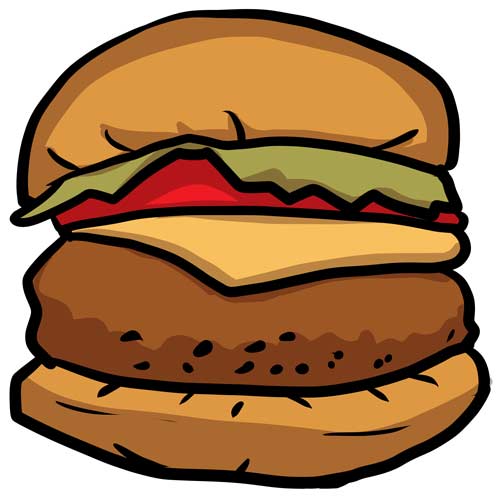 Restatement of Thesis
Definition Sentences from each Body Paragraph
Clincher